UNIDAD DE ASESORÍA PRESUPUESTARIA
SENADO DE LA REPÚBLICA DE CHILE
EJECUCIÓN PRESUPUESTARIA DE GASTOS ACUMULADAal mes de Noviembre de 2017Partida 27:MINISTERIO DE LA MUJER Y LA EQUIDAD DE GÉNERO
Valparaíso, enero 2018
Ejecución Presupuestaria de Gastos Acumulada al mes de Noviembre de 2017 Ministerio de la Mujer y la Equidad de Género
Principales hallazgos
Para el año 2017 la Partida presenta un presupuesto aprobado de $51.351 millones, de los cuales un 62% se destina a transferencias corrientes, recursos que al mes de noviembre registraron erogaciones del 98,7% sobre el presupuesto vigente. 
La ejecución del Ministerio del mes de noviembre ascendió a $1.725 millones, es decir, un 3,4% respecto de la ley inicial, gasto levemente superior en 0,3 puntos porcentuales respecto a igual mes del año 2016.  Con ello, se registra una ejecución acumulada al mes de noviembre de 2017 de $46.324 millones, equivalente a un 90,2% del presupuesto inicial.  Dicha erogación acumulada se encuentra en 3,1 puntos porcentuales por sobre igual periodo del ejercicio anterior.
En cuanto a los programas, el 74% del presupuesto vigente, se concentra en el Servicio Nacional de la Mujer y la Equidad de Género (47%) y Prevención y Atención de la Violencia contra las Mujeres (27%), los que al mes de noviembre alcanzaron niveles de ejecución de  90,6% y 97,5% respectivamente, calculados respecto al presupuesto vigente.
2
Ejecución Presupuestaria de Gastos Acumulada al mes de Noviembre de 2017 Ministerio de la Mujer y la Equidad de Género
Principales hallazgos
La Subsecretaría de la Mujer y la Equidad de Género es el que presenta el menor avance con un 63,8%, mientras que el programa Prevención y Atención de la Violencia contra las Mujeres es el que presenta la ejecución mayor con un 97,5%.
3
Ejecución Presupuestaria de Gastos Acumulada al mes de Noviembre de 2017 Ministerio de la Mujer y la Equidad de Género
en miles de pesos 2017
Fuente: Elaboración propia en base  a Informes de ejecución presupuestaria mensual de DIPRES.
4
Ejecución Presupuestaria de Gastos Acumulada al mes de Noviembre de 2017 Ministerio de la Mujer y la Equidad de Género
Comportamiento de la Ejecución Presupuestaria de la Partida 2016 - 2017
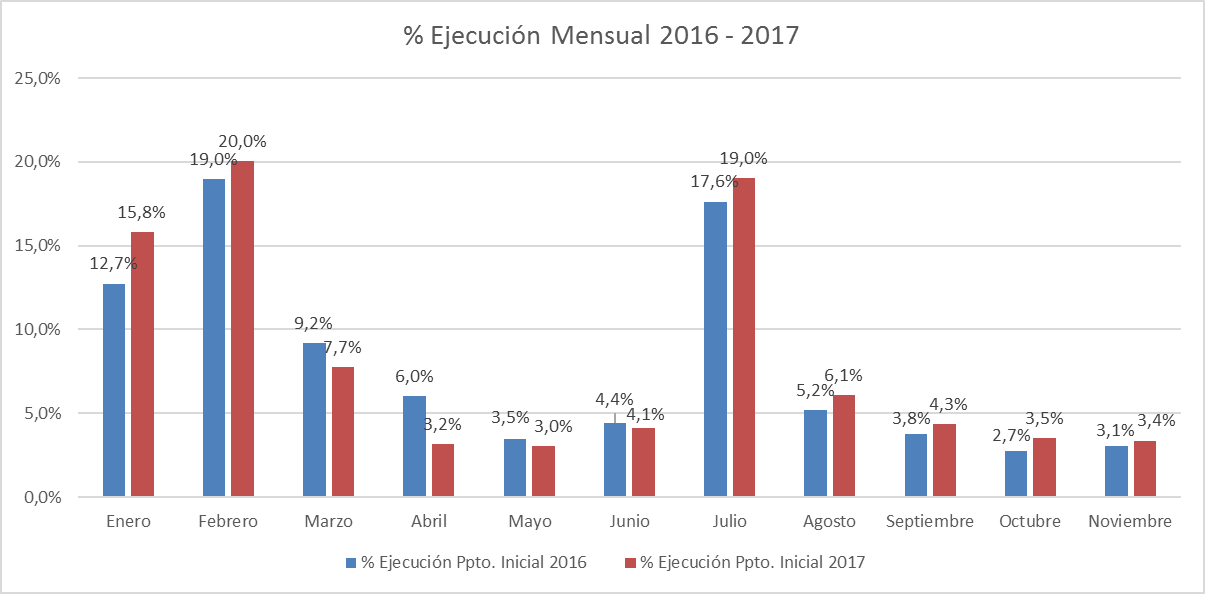 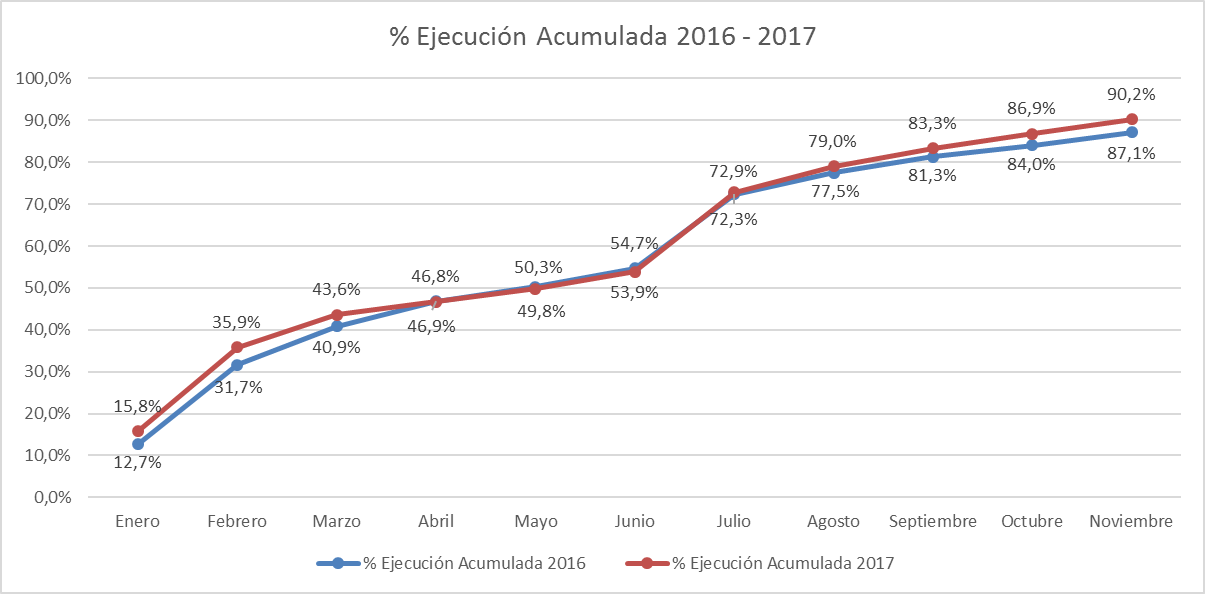 Fuente: Elaboración propia en base  a Informes de ejecución presupuestaria mensual de DIPRES.
5
Ejecución Presupuestaria de Gastos Acumulada al mes de Noviembre de 2017 Partida 27, Resumen por Capítulos
en miles de pesos 2017
Fuente: Elaboración propia en base  a Informes de ejecución presupuestaria mensual de DIPRES
6
Ejecución Presupuestaria de Gastos Acumulada al mes de Noviembre de 2017 Partida 27, Capítulo 01, Programa 01: SUBSECRETARÍA DE LA MUJER Y LA EQUIDAD DE GÉNERO
en miles de pesos 2017
Fuente: Elaboración propia en base  a Informes de ejecución presupuestaria mensual de DIPRES
7
Ejecución Presupuestaria de Gastos Acumulada al mes de Noviembre de 2017 Partida 27, Capítulo 02, Programa 01: SERVICIO NACIONAL DE LA MUJER Y LA EQUIDAD DE GÉNERO
en miles de pesos 2017
Fuente: Elaboración propia en base  a Informes de ejecución presupuestaria mensual de DIPRES
8
Ejecución Presupuestaria de Gastos Acumulada al mes de Noviembre de 2017 Partida 27, Capítulo 02, Programa 02: MUJER Y TRABAJO
en miles de pesos 2017
Fuente: Elaboración propia en base  a Informes de ejecución presupuestaria mensual de DIPRES
9
Ejecución Presupuestaria de Gastos Acumulada al mes de Noviembre de 2017 Partida 27, Capítulo 02, Programa 03: PREVENCION Y ATENCION DE VIOLENCIA CONTRA LAS MUJERES
en miles de pesos 2017
Fuente: Elaboración propia en base  a Informes de ejecución presupuestaria mensual de DIPRES
10